Remember the QMCs!
QMC Feedback Session 11-3-15
Get Social!
Questions / Ideas / Suggestions: @QMTechnology

#QMCFeedback
#qmconf2015
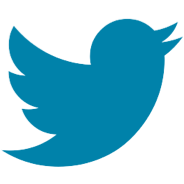 Your Presenters
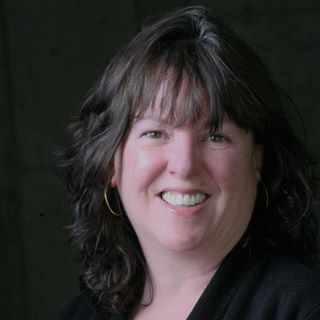 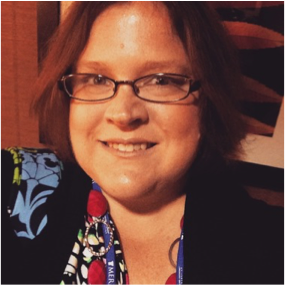 Marijane Hakun
Subscriber Services Manager
mhakun@qualitymatters.org
Julie Henn
Director of Technology / CIO
jhenn@qualitymatters.org
Session Objectives
To learn about and discuss new and planned enhancements to subscriber tools, processes and resources
To share ideas to help QM serve QM Coordinators more effectively
#QMCFeedback
What’s New - MyQM
Email Individuals By Role, By Training, By Institution
QM Success Stories Available in Reference Library
Individual Profiles Display Professional Development Taken and Professional Development Delivered 
Bulk Enrollment for Professional Development Sessions
#QMCFeedback
What’s New – CRMS / MyCR
Certification Mark Embed Code 
Auto Save On Reviewer Worksheets / Self Reviews 
Delete Internal Reviews from CRMS
MyCR: Preview Rubric
Internal Reviews:  Assign a reviewer from any institution within a statewide system.
New Comments Area for Self Reviews
Updated Editors (to latest version of CKEditor).
Coming Soon!  Recognized Course Search
#QMCFeedback
What’s New - Reporting
Added Tooltips to QMC Reports & Custom Reports
New Professional Development Custom Report Options
Reports Now Include Role Application Status (Active, Suspended, Expired)
#QMCFeedback
What’s New – Re-Theming
Coming December 2015!
MyQM, CRMS, MyCR
Redesigned UI based on Member Feedback
Feedback Advisory:  
Steven Crawford – Arizona State University
JJ Johnson – Pierce College, Washington State
Beth McMahon – Minnesota Online
#QMCFeedback
What’s New – Re-Theming
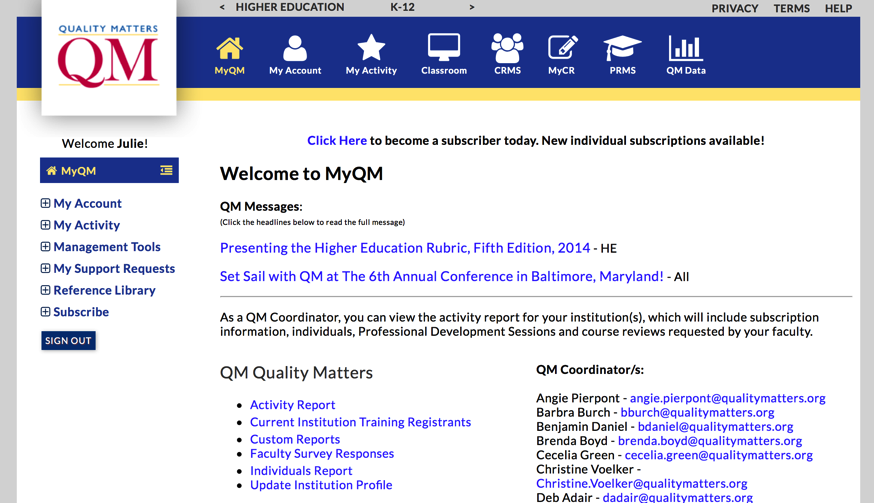 #QMCFeedback
What’s New - MyCR
My Custom Reviews (MyCR) system 
Available to all member institutions to support Custom Quality Assurance Processes (not just course design!)
Customizable Rubrics
Customizable Course Worksheet
Customizable Notification Emails
Wed. 8:35 (Salon D) – ‘Adapting a Web-Based Tool to Streamline Internal Quality Assurance’
#QMCFeedback
What’s New - MyCR
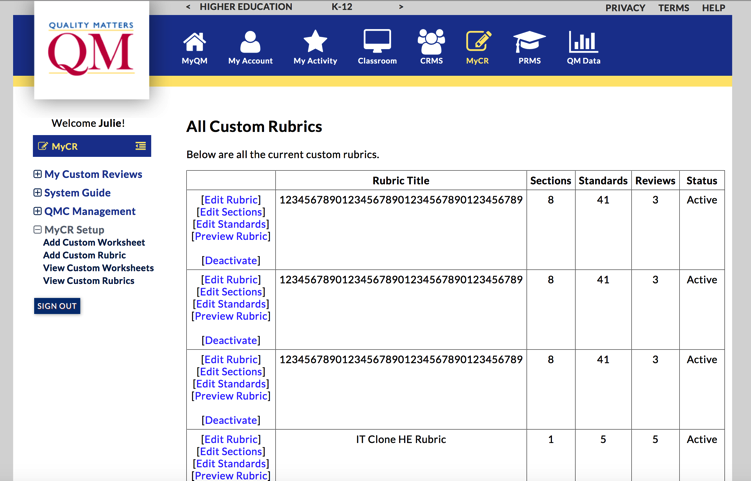 #QMCFeedback
Enhancement:  Membership Recognition
Opportunity:  QM Members should be recognized for commitment to course quality assurance.
QM Member Mark for Website, Would be available as HTML embed code
Link to Member Information Page
Membership Status
Membership Duration
Implementation Details – Courses Reviewed, Professional Development, Conference Attendance
Customization – Institution Statement
#QMCFeedback
Planned Enhancement: “Super QMC” Role
Opportunity:  QMCs need to grant access to others to help manage QM implementations.
Elevated role to grant access to reports
All the privileges of the QMC role plus reporting
Other designees could receive QMC role with full access to functionality currently restricted to QMCs
What admin privileges do you need to grant to others?
Are there any other privileges of the QMC role that others should not be granted?
#QMCFeedback
QMC System Privileges
#QMCFeedback
Enhancement:  Social Networking Integration
Opportunity:  Make it easier for QMCs and individuals to promote QM accomplishments
Add “Share” features with language within MyQM
Recognized Courses
Professional Development Completion
Individual Certifications
Milestones (QMC Reporting)

Join Tim Lombardo & Julie Henn 11/3 at 3:40‘Not So Lone Stars: Connecting the Global #Qmmunity Using Social Media’
#QMCFeedback
Thank You!
We want to hear from you!
Julie Henn jhenn@qualitymatters.org @juliehenn
Marijane Hakun mhakun@qualitymatters.org
#QMCFeedback